Art Exhibition at E11 offices 2017
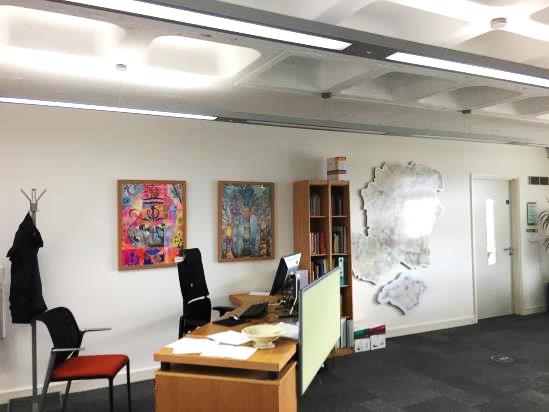 Jayne Stillman 
County Inspector/Adviser for Visual Arts
The Markway School
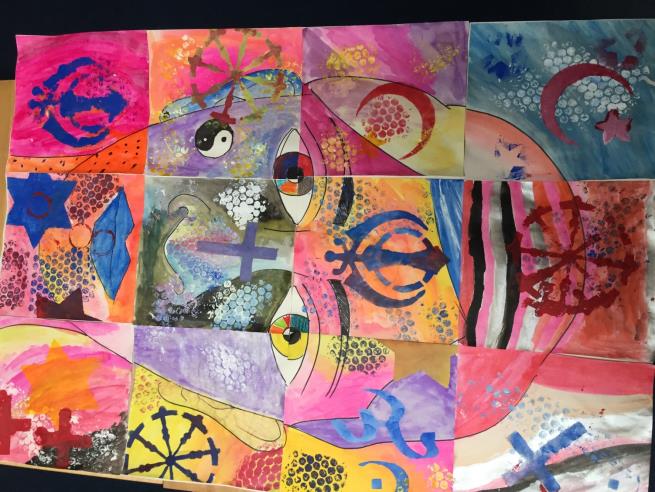 Mixed  ages 11-16
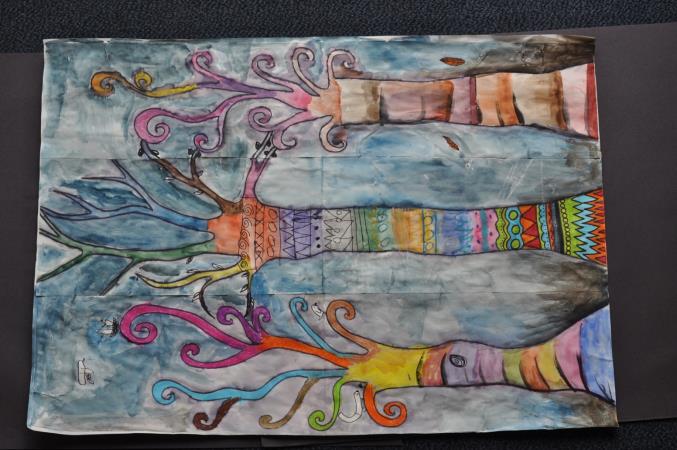 Farnborough Grange
Aged 3
Aged 4
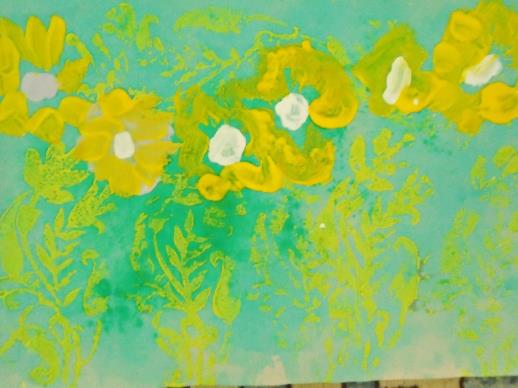 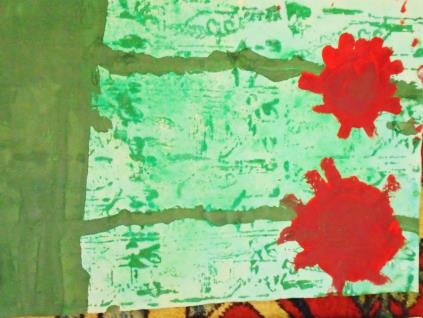 Aged 4
Colden Common Primary
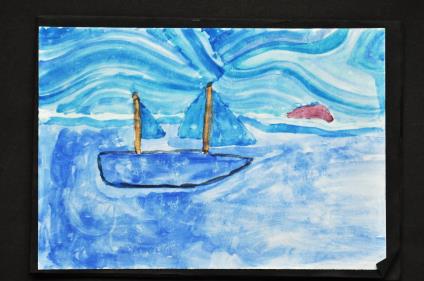 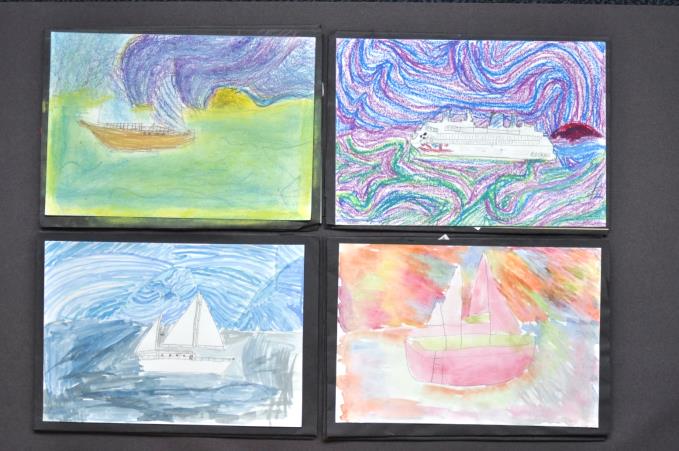 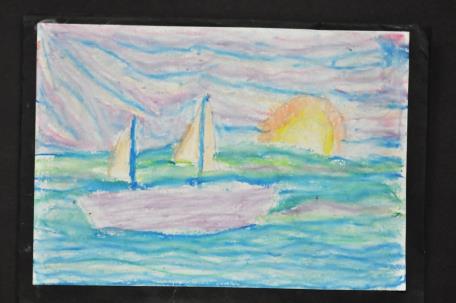 Year 5
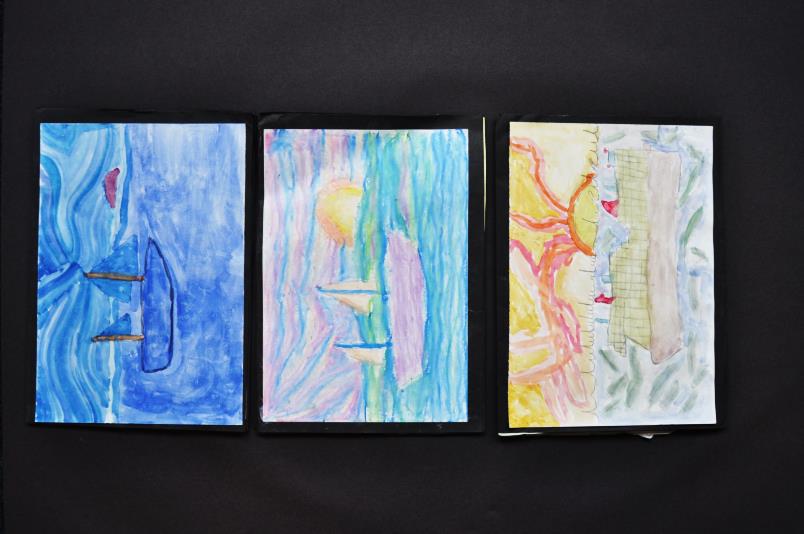 Wildern School
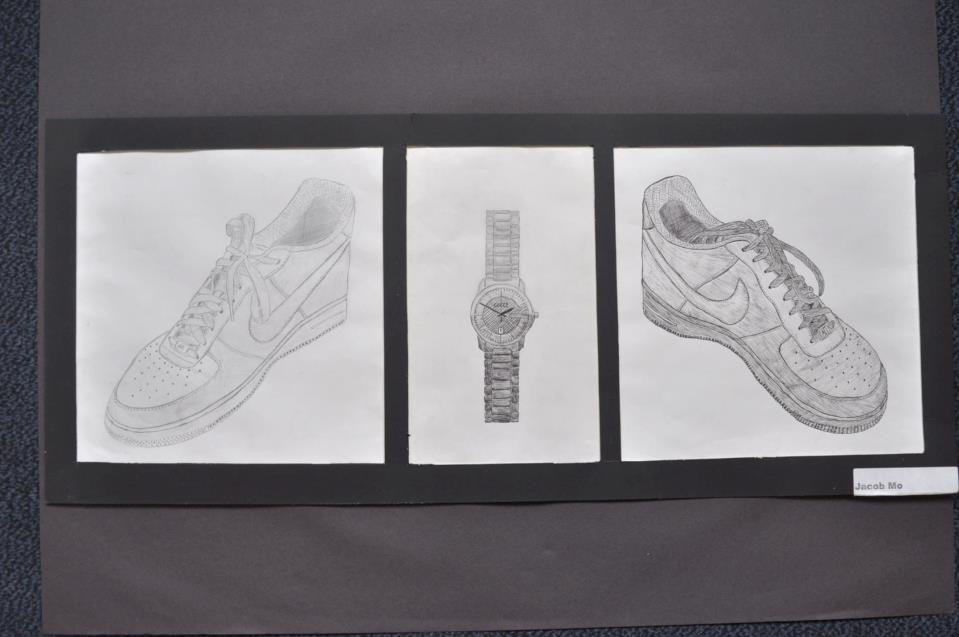 Year 11
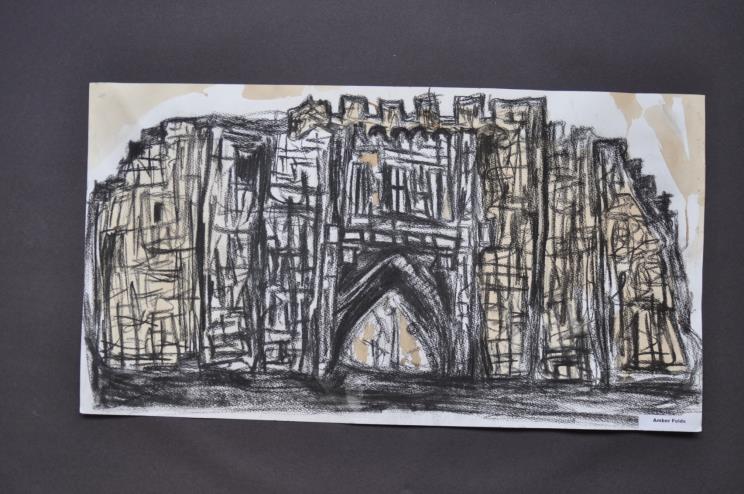 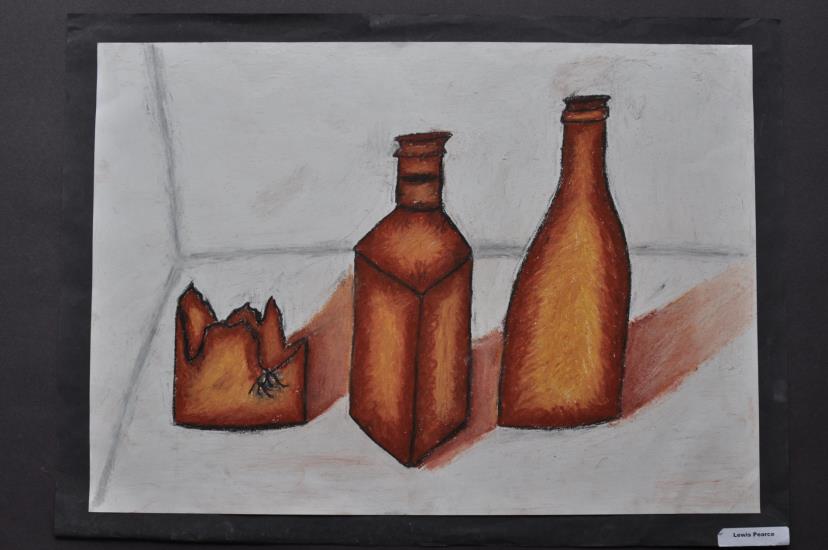 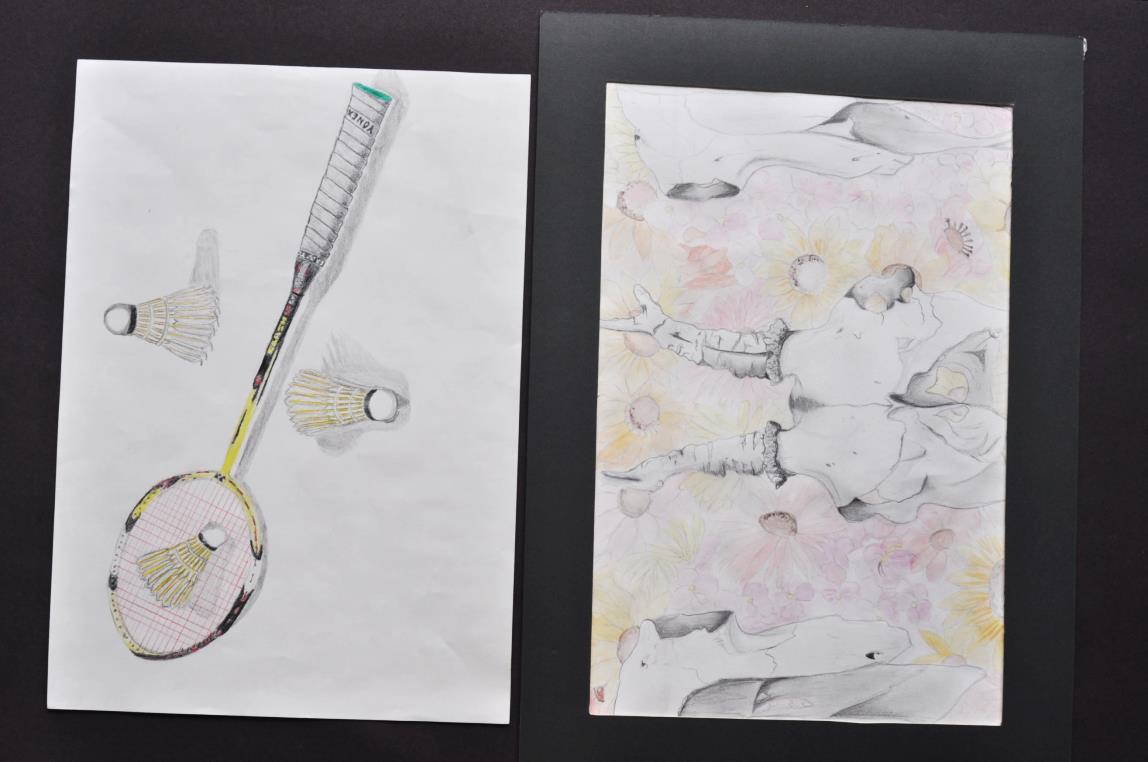 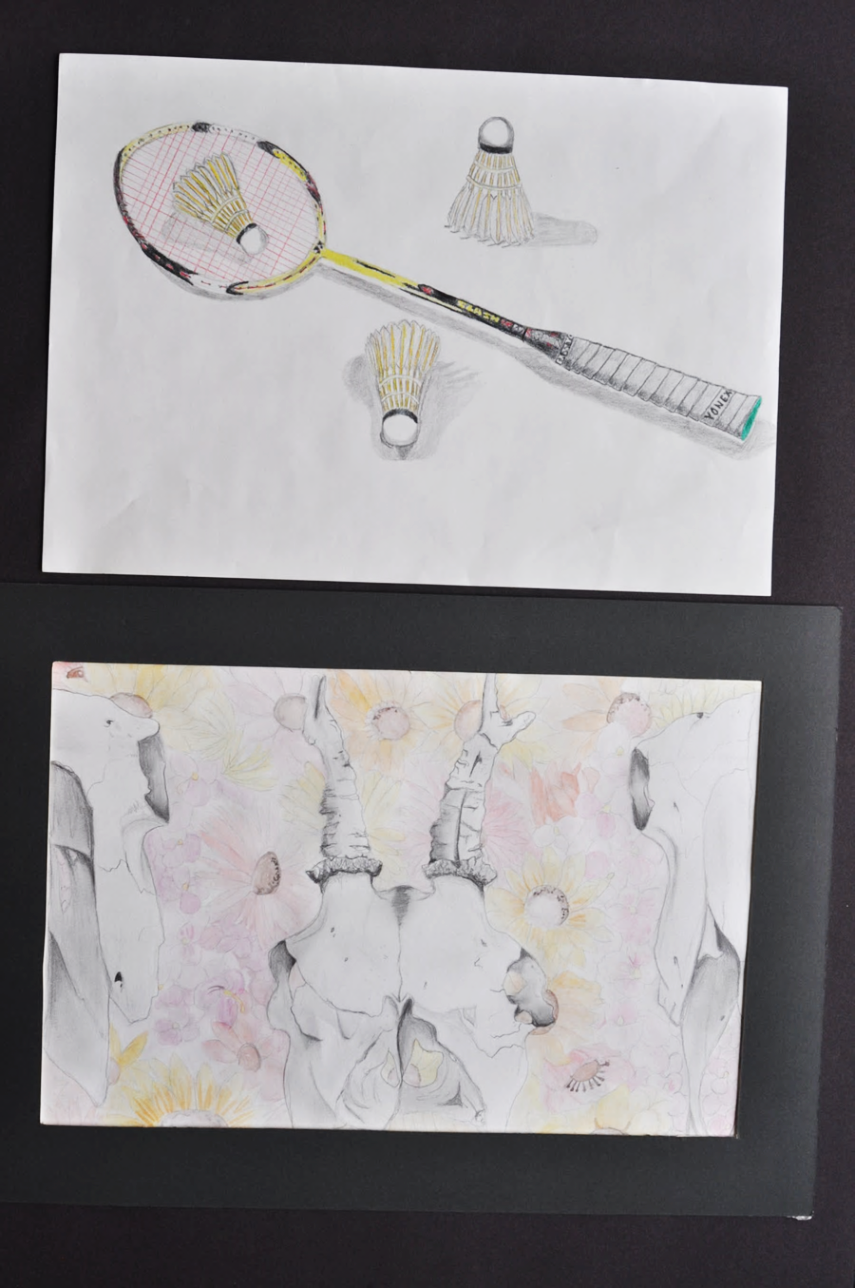 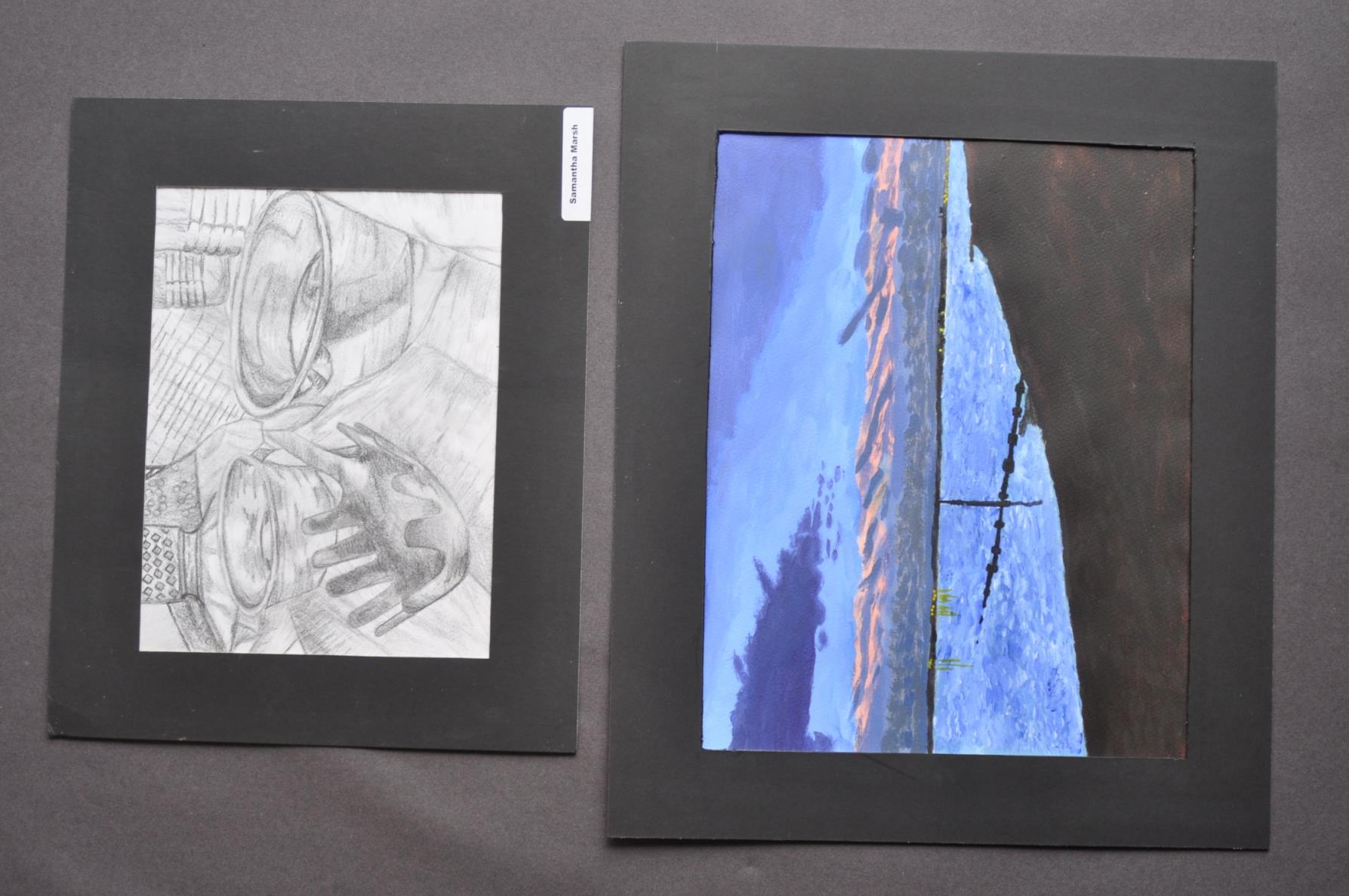 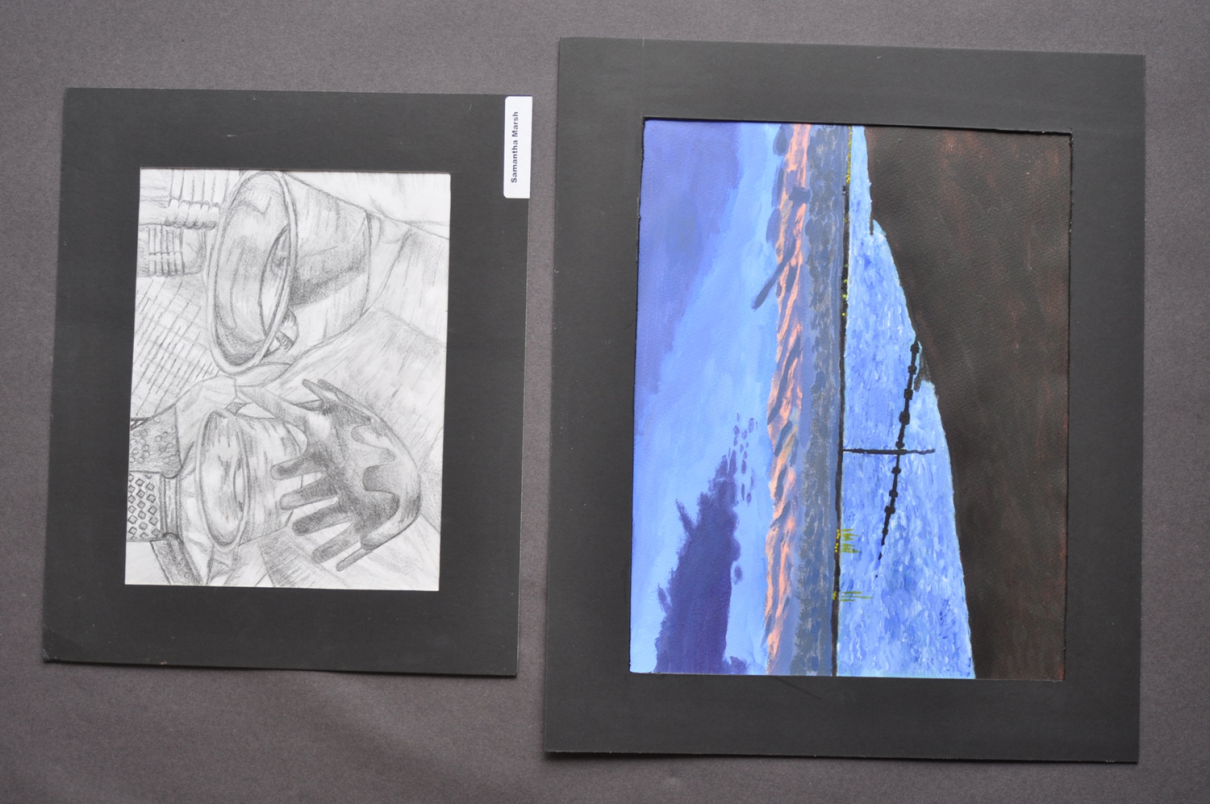 The Gregg School
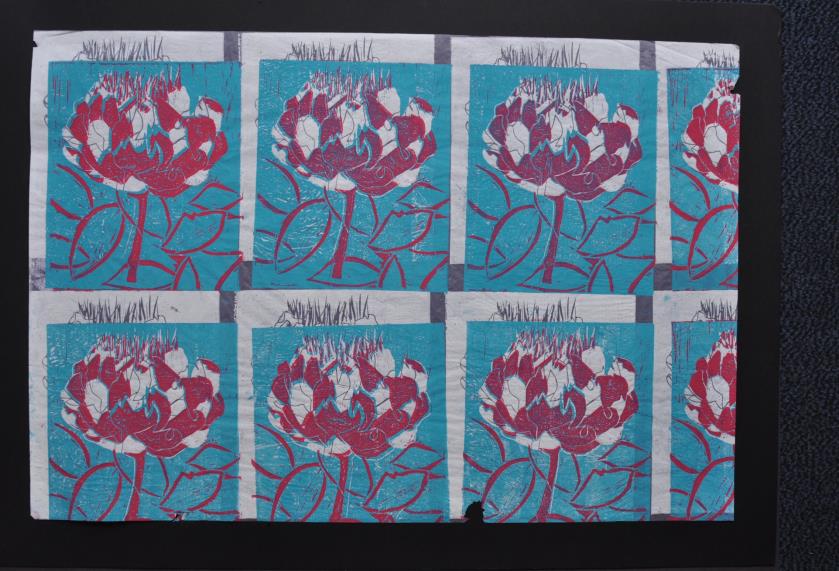 Year 11
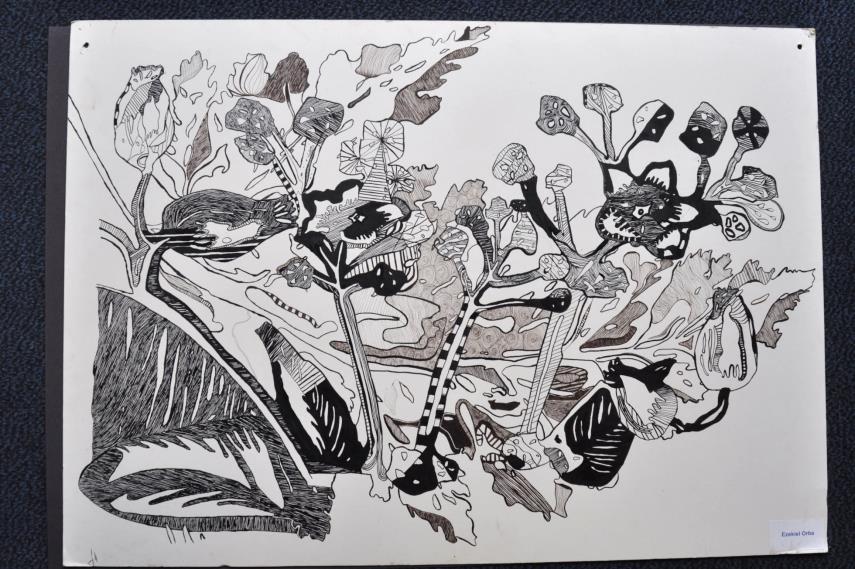 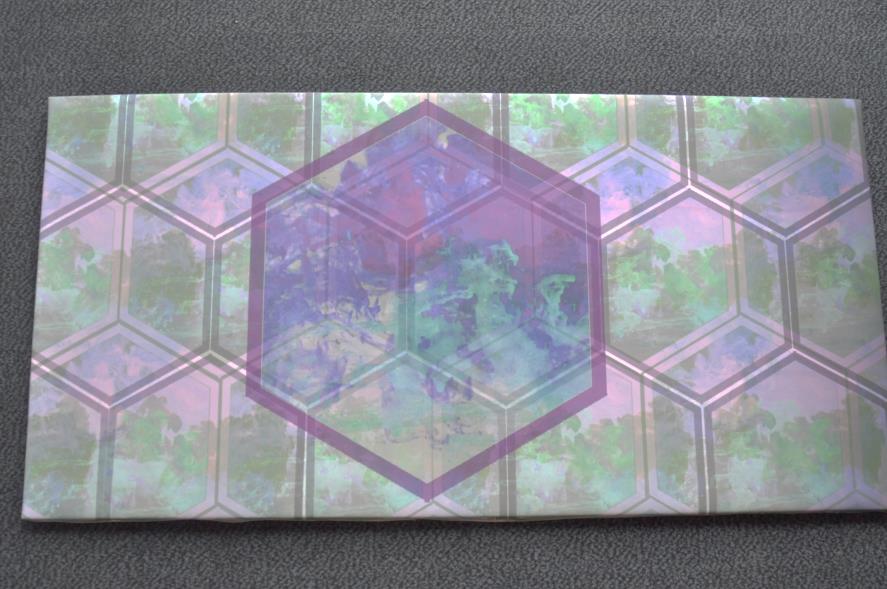 The Mounbatten School
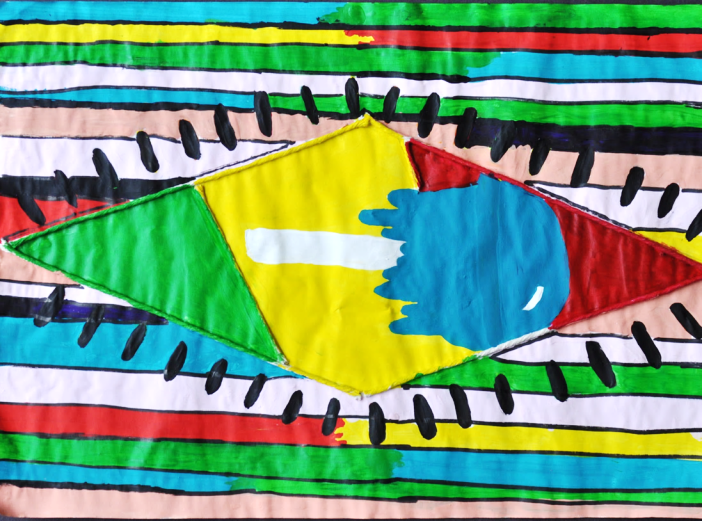 Year 9
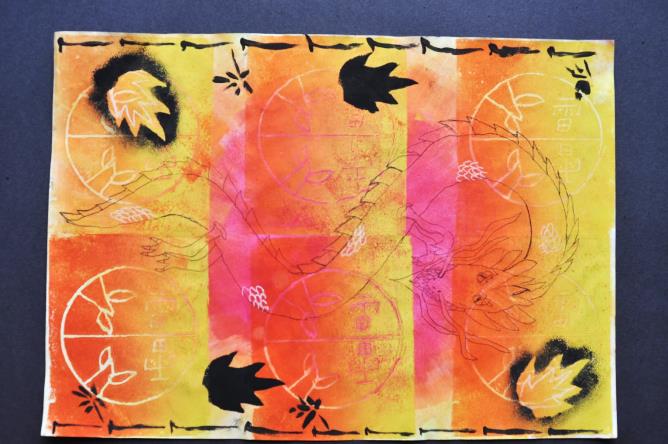 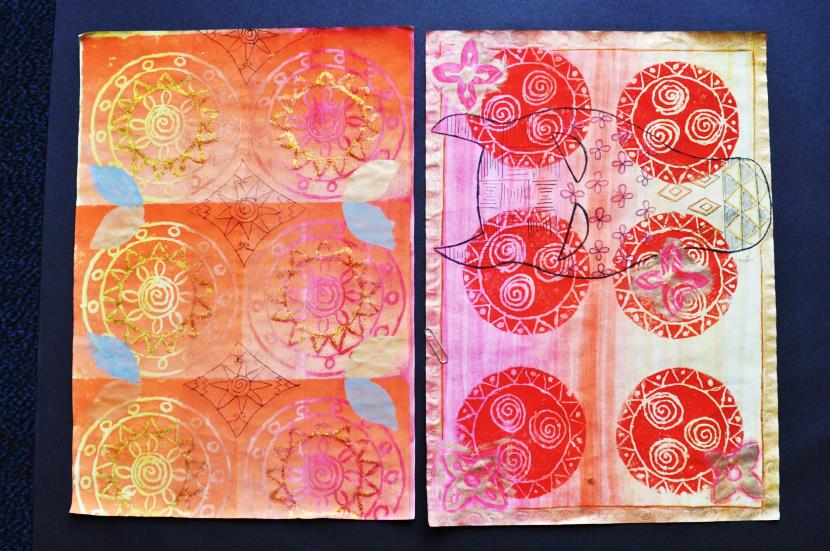 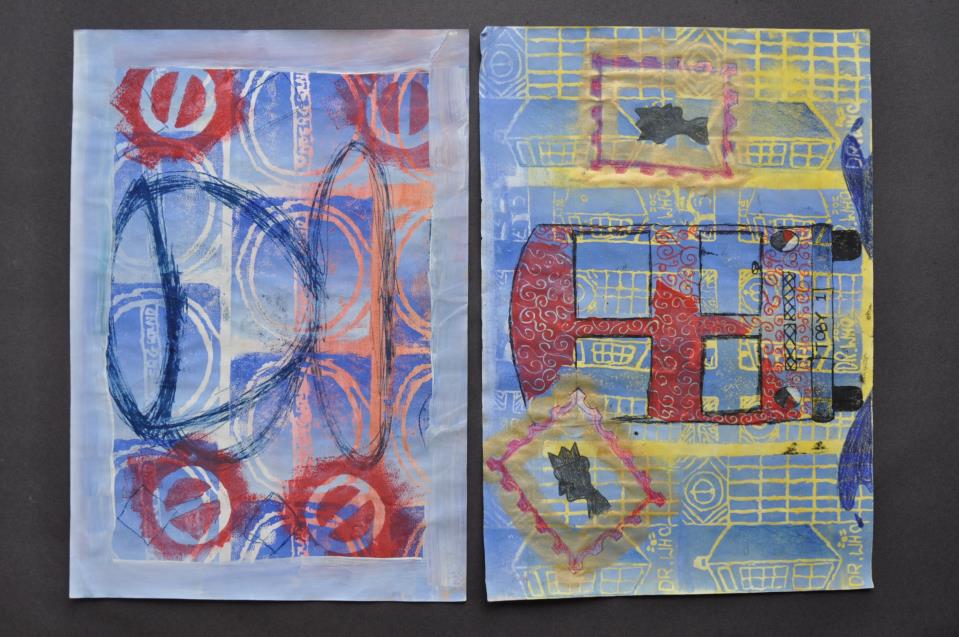 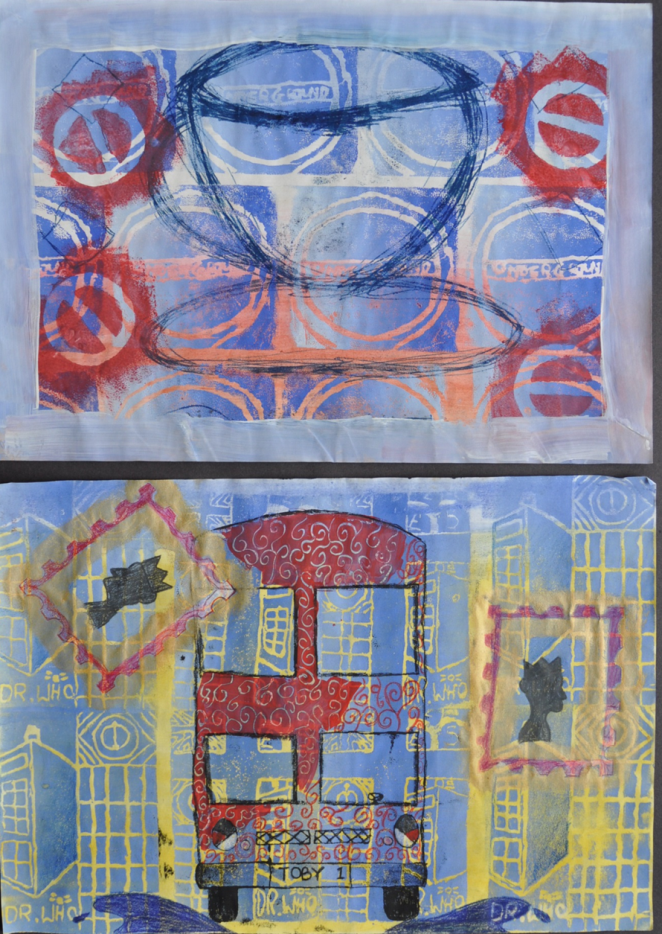 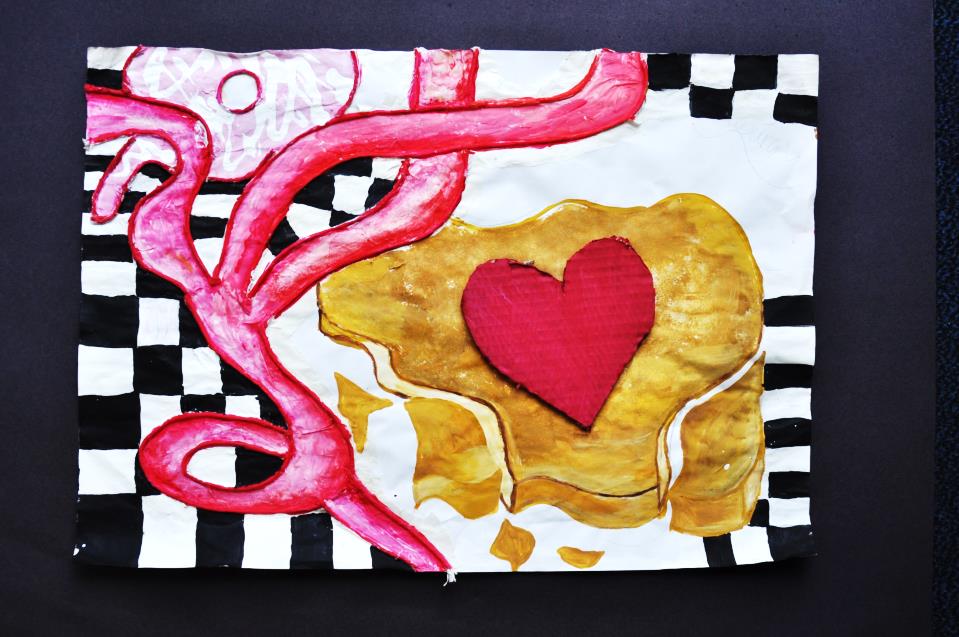 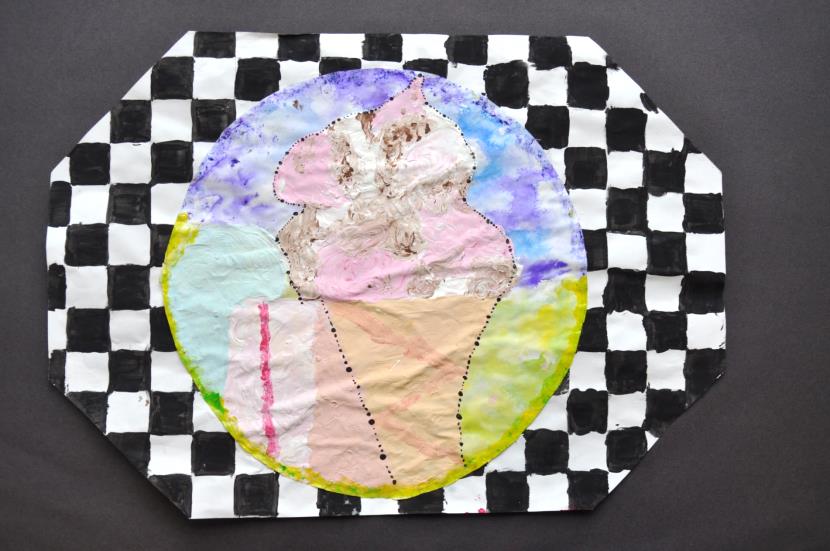 Hordle Primary
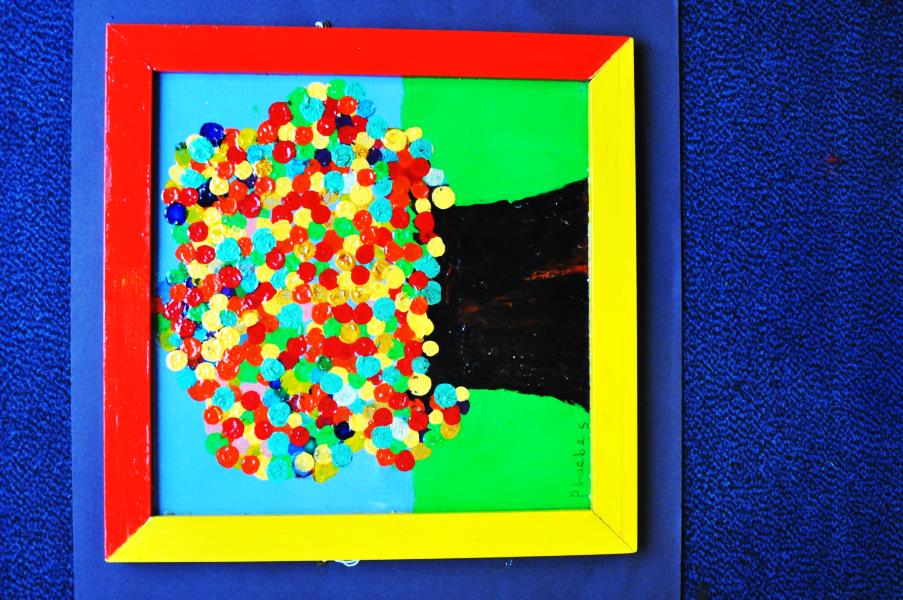 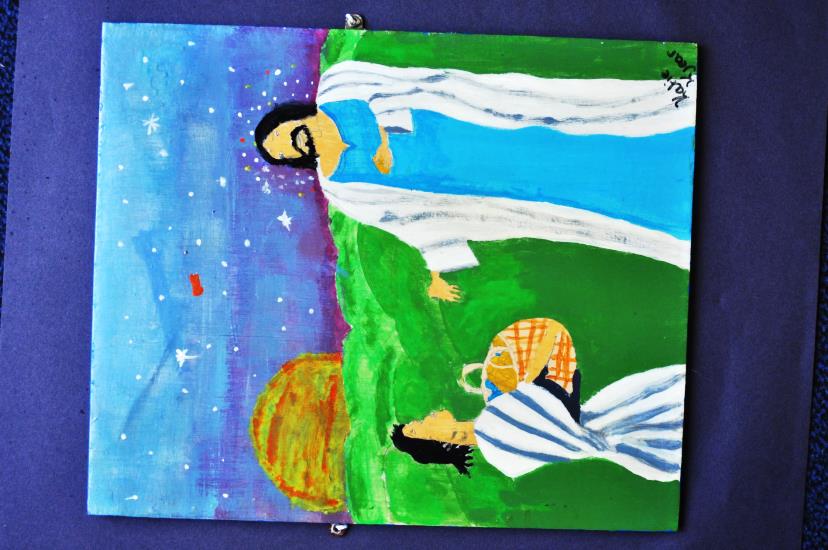 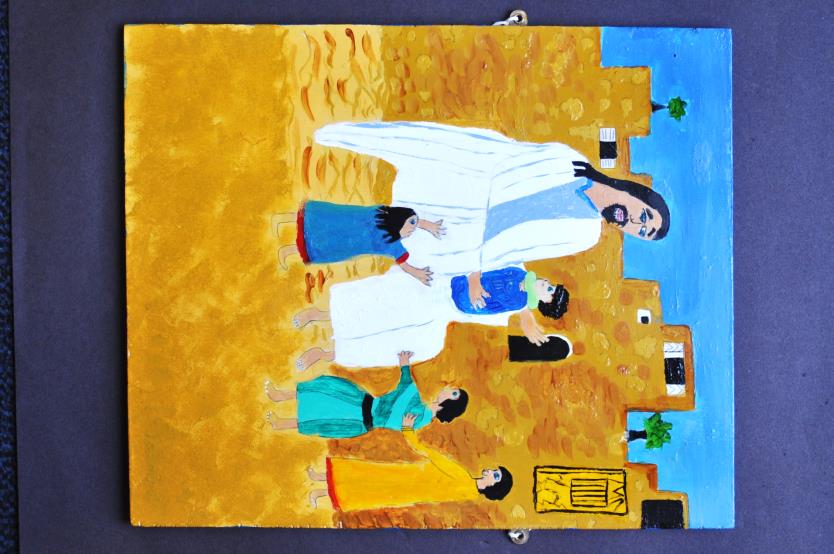 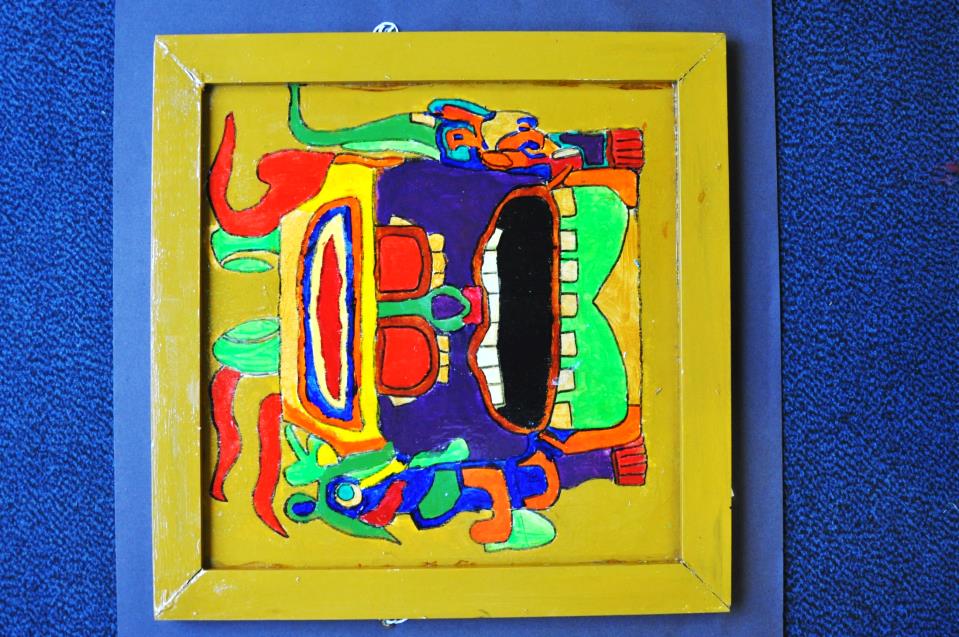 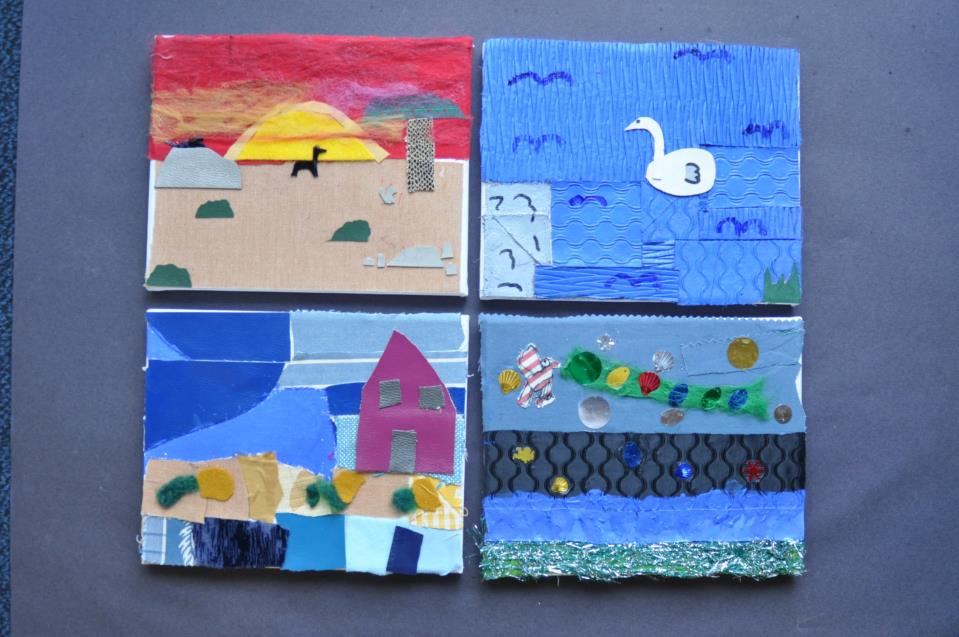 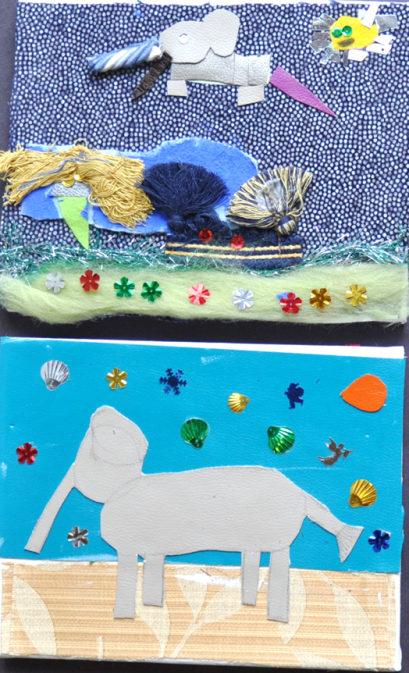 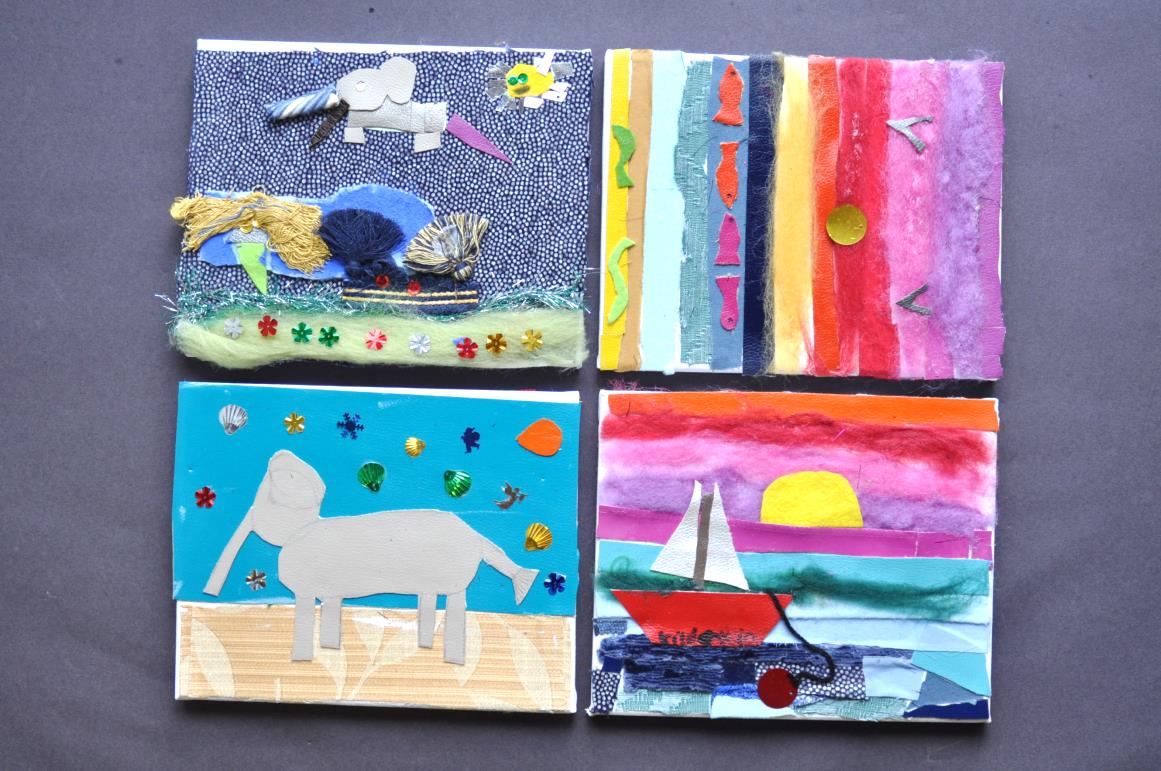 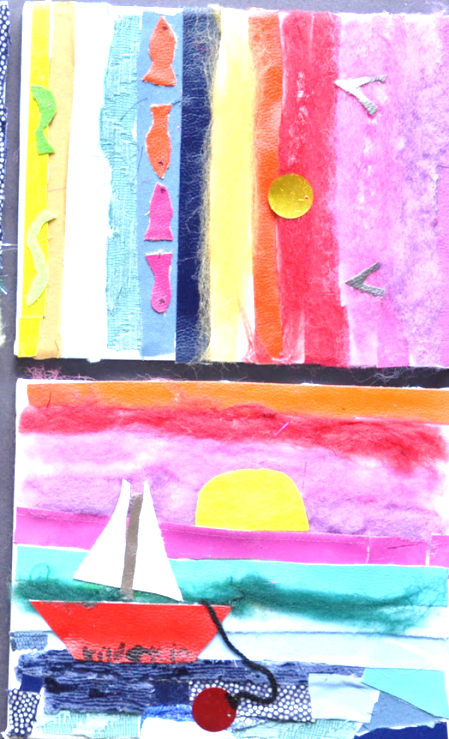 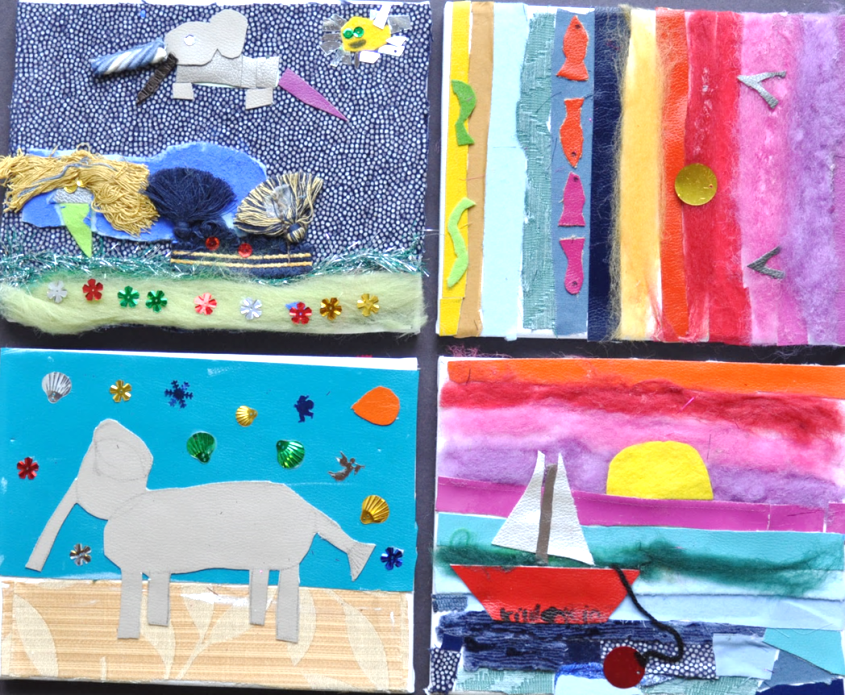 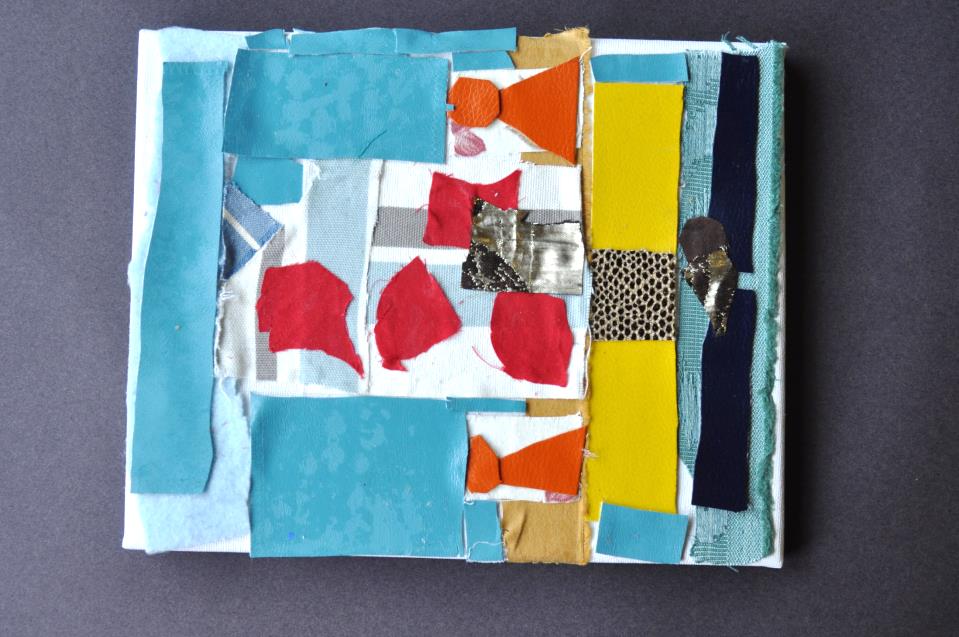 Mill Chase
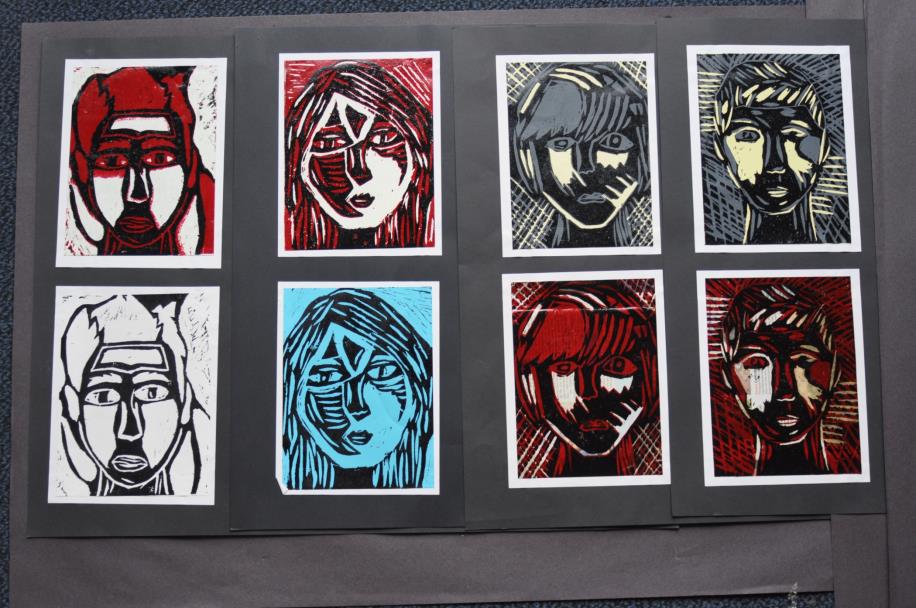 Year 10
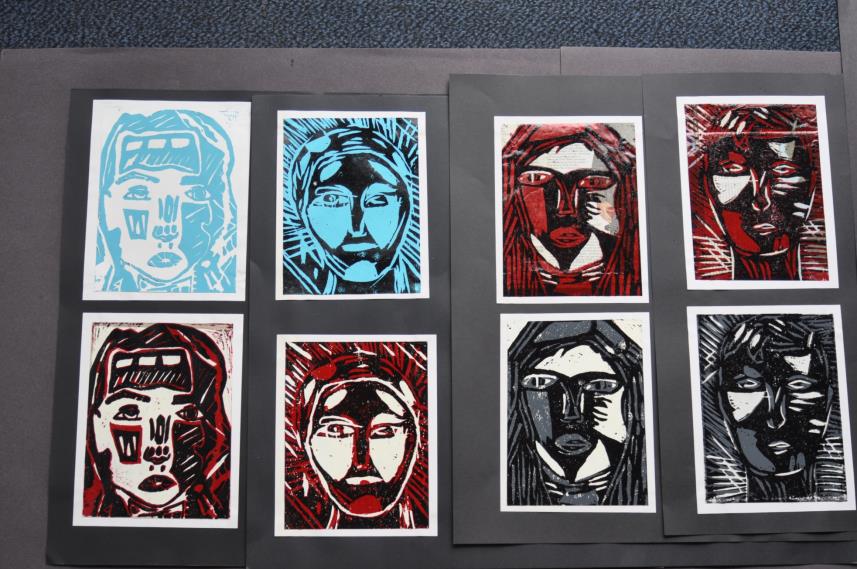 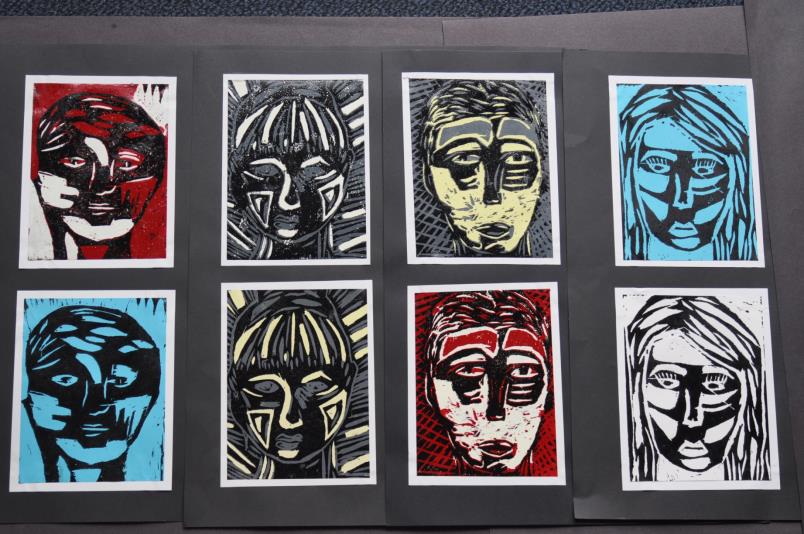 St Albans Primary
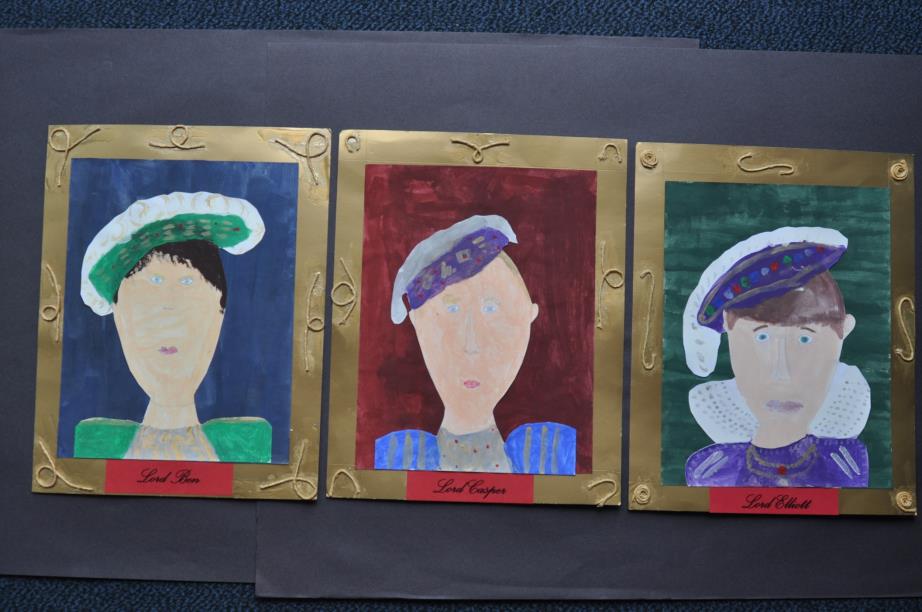 Year 4
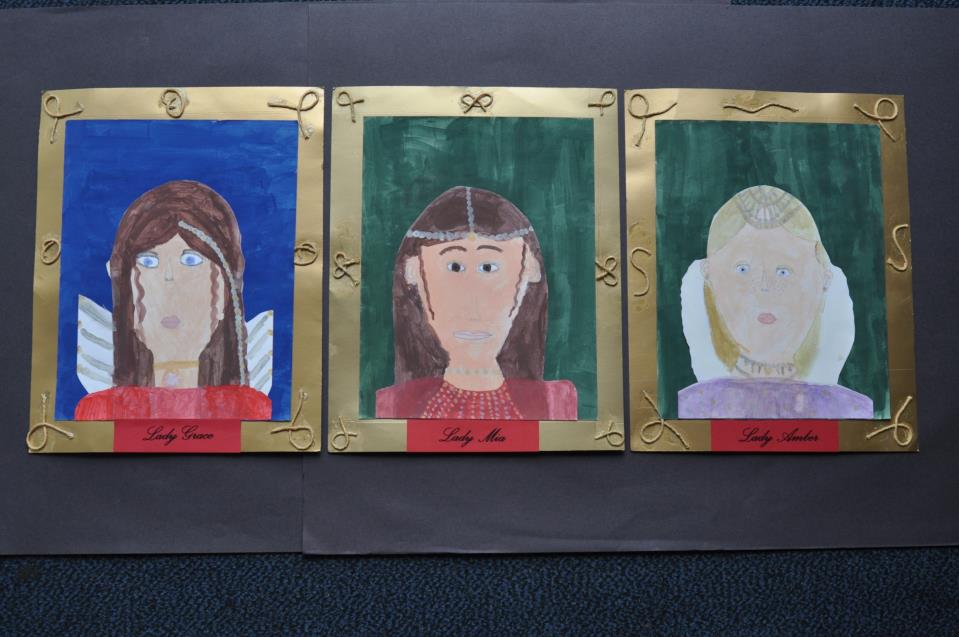 Year 5
Awbridge Primary School
Year 6
Brune Park
Year 9
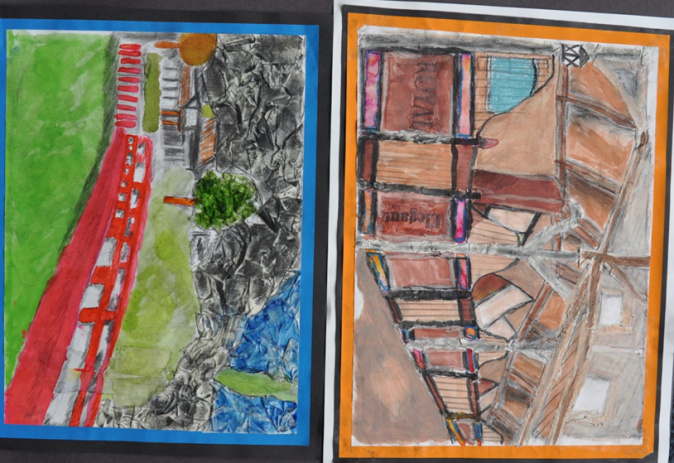 Year 11